Let Every Heart Rejoice And Sing
4/4
F/F - DO

Verses: 2/Chorus
PDHymns.com
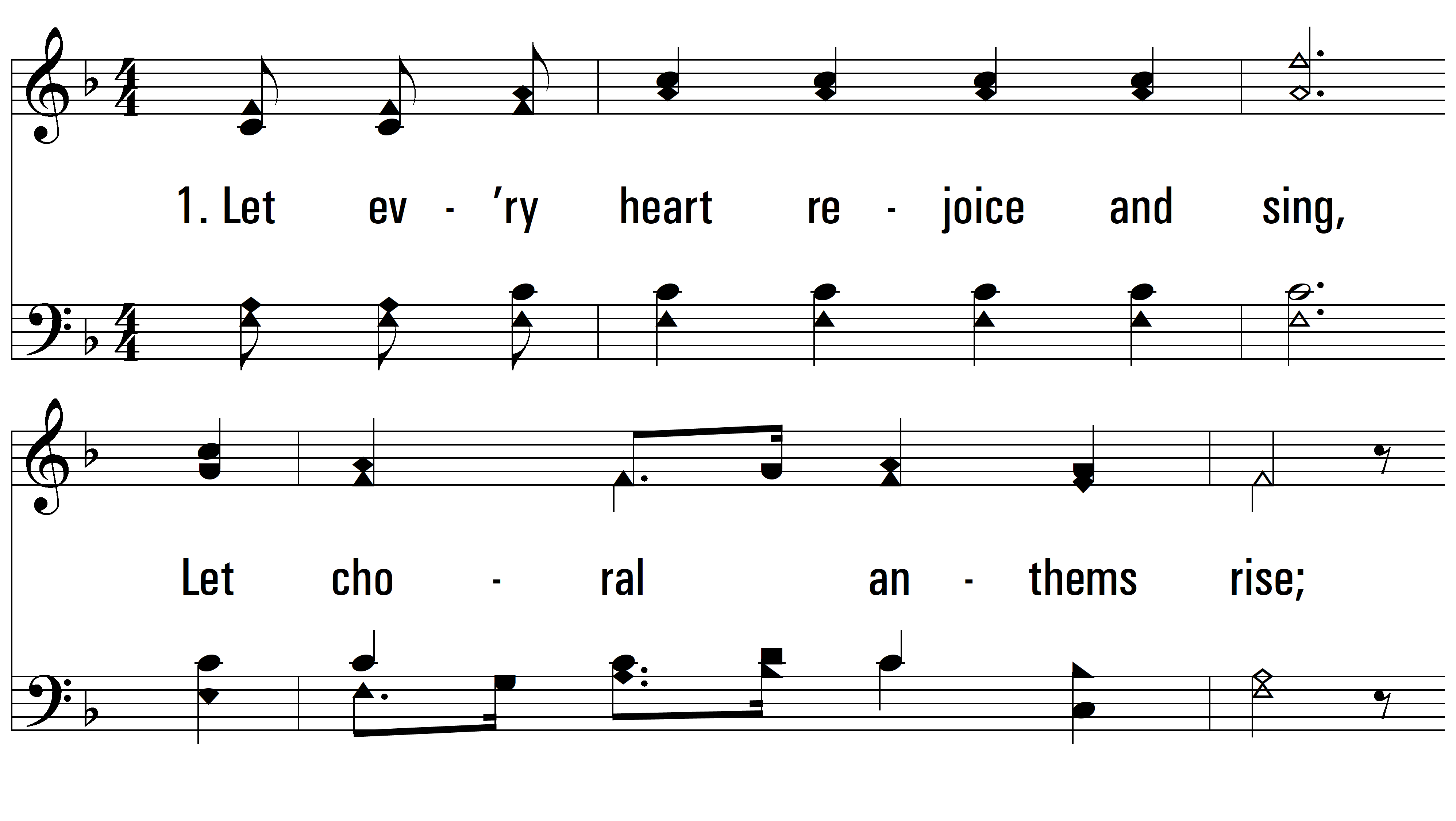 vs. 1 ~ Let Every Heart Rejoice And Sing
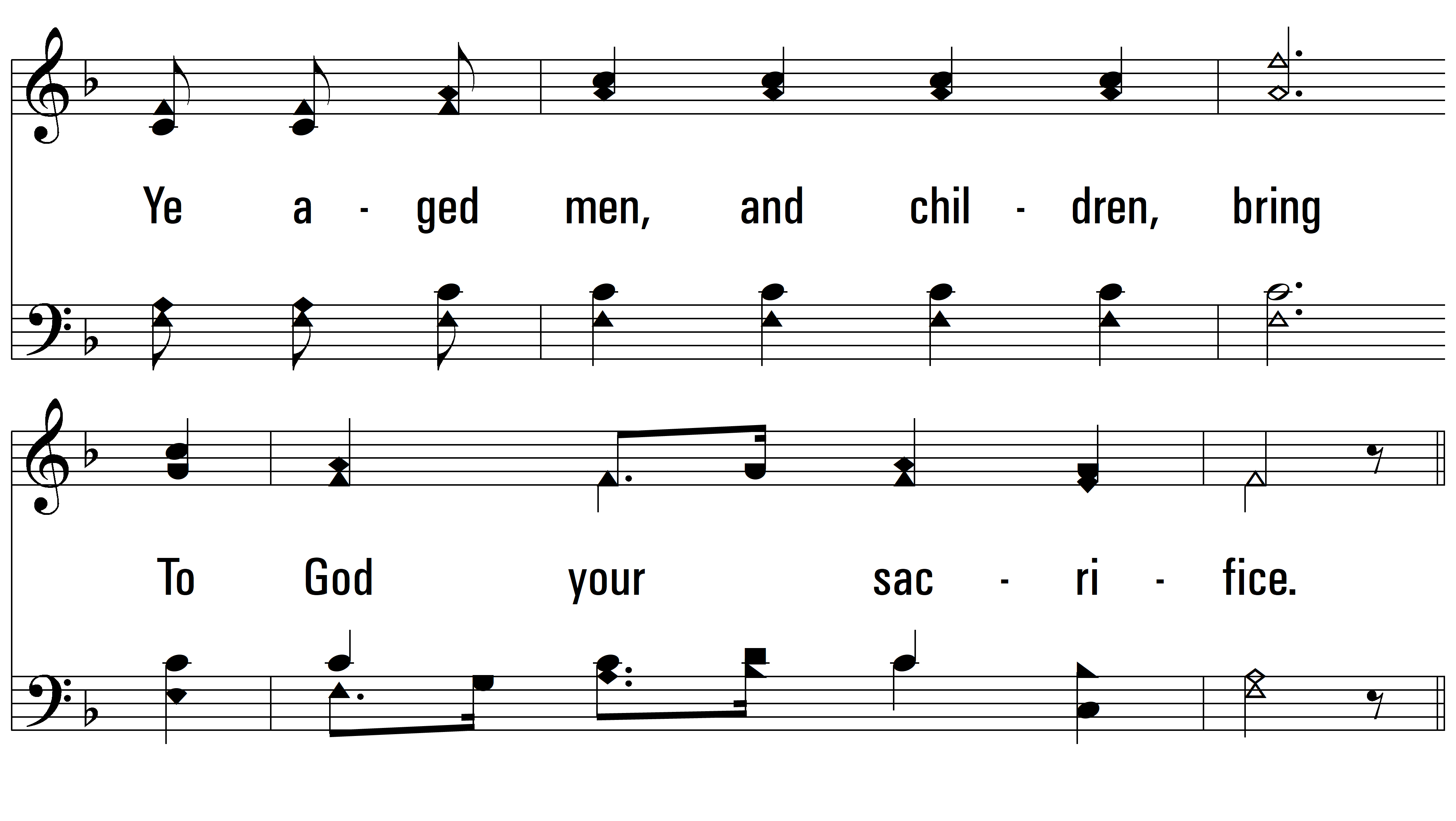 vs. 1
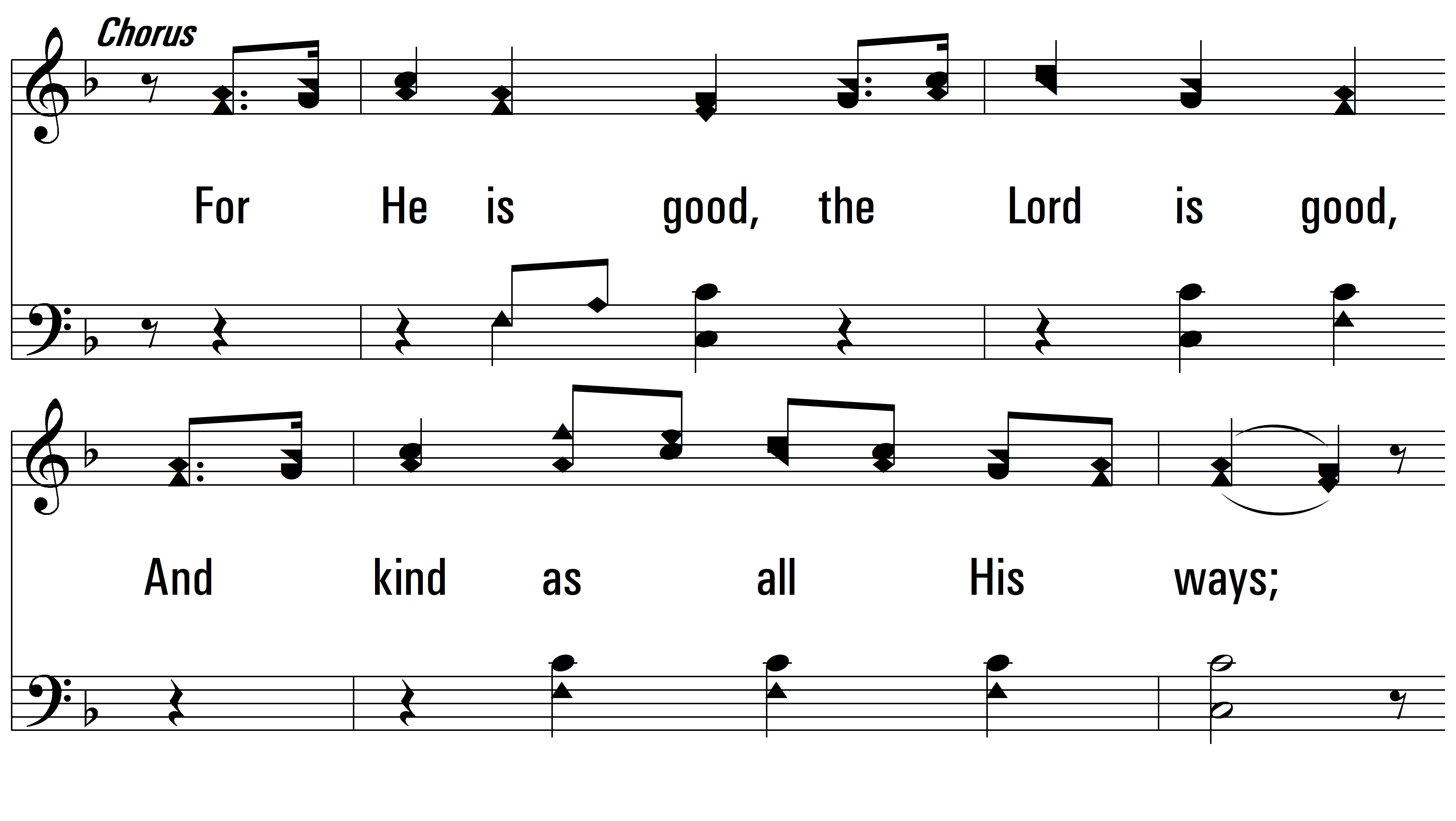 vs. 1
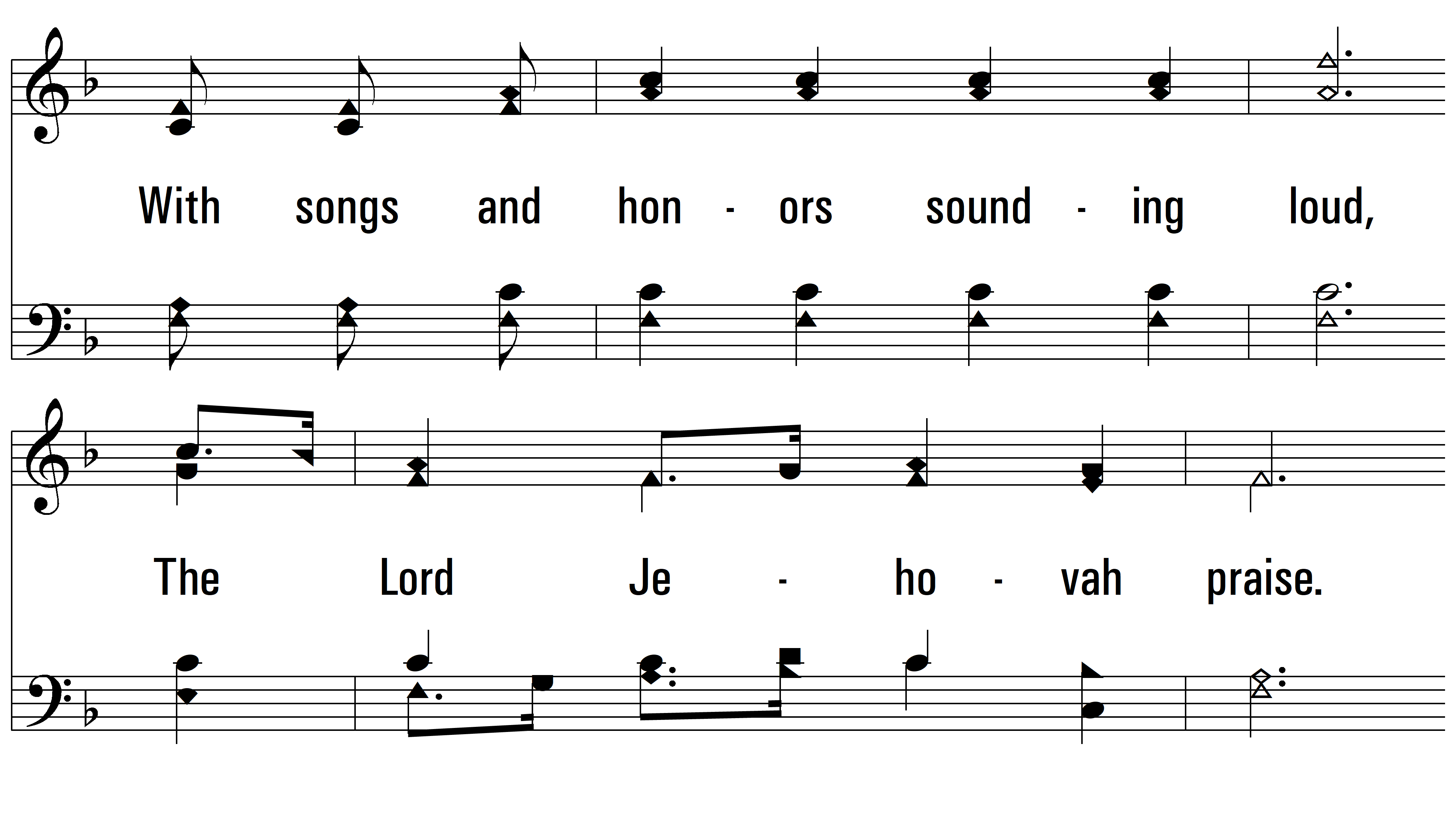 vs. 1
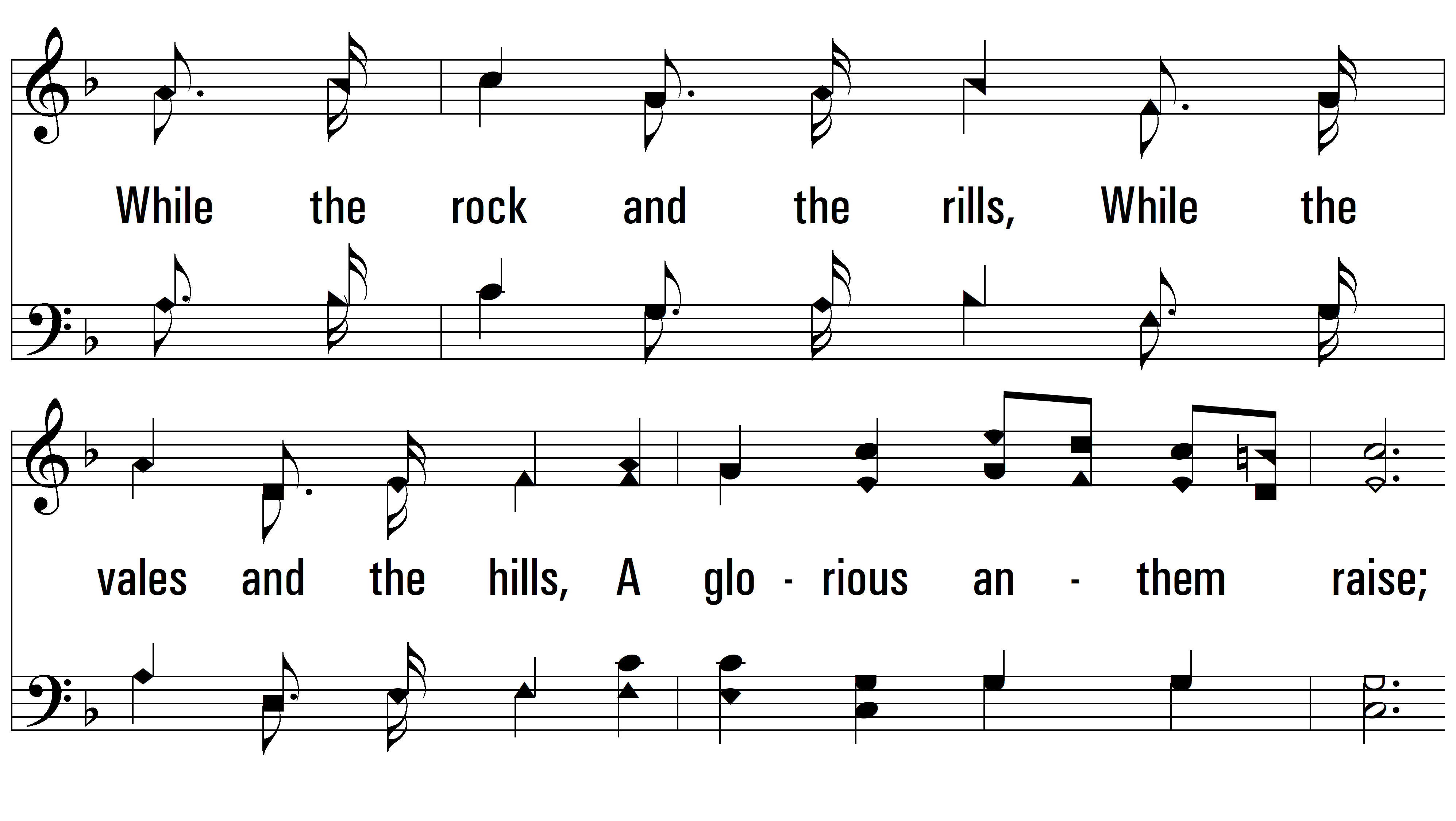 vs. 1
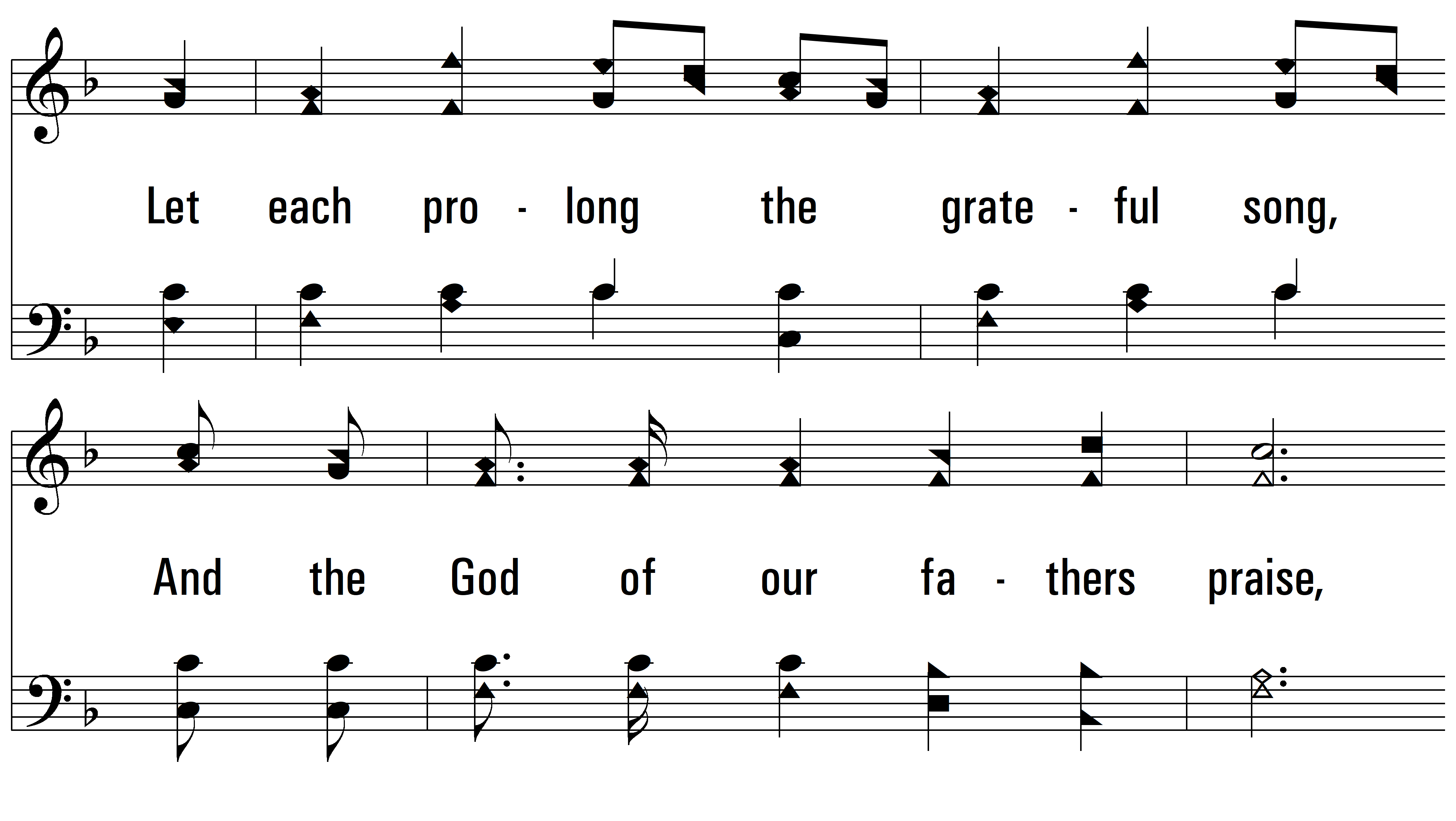 vs. 1
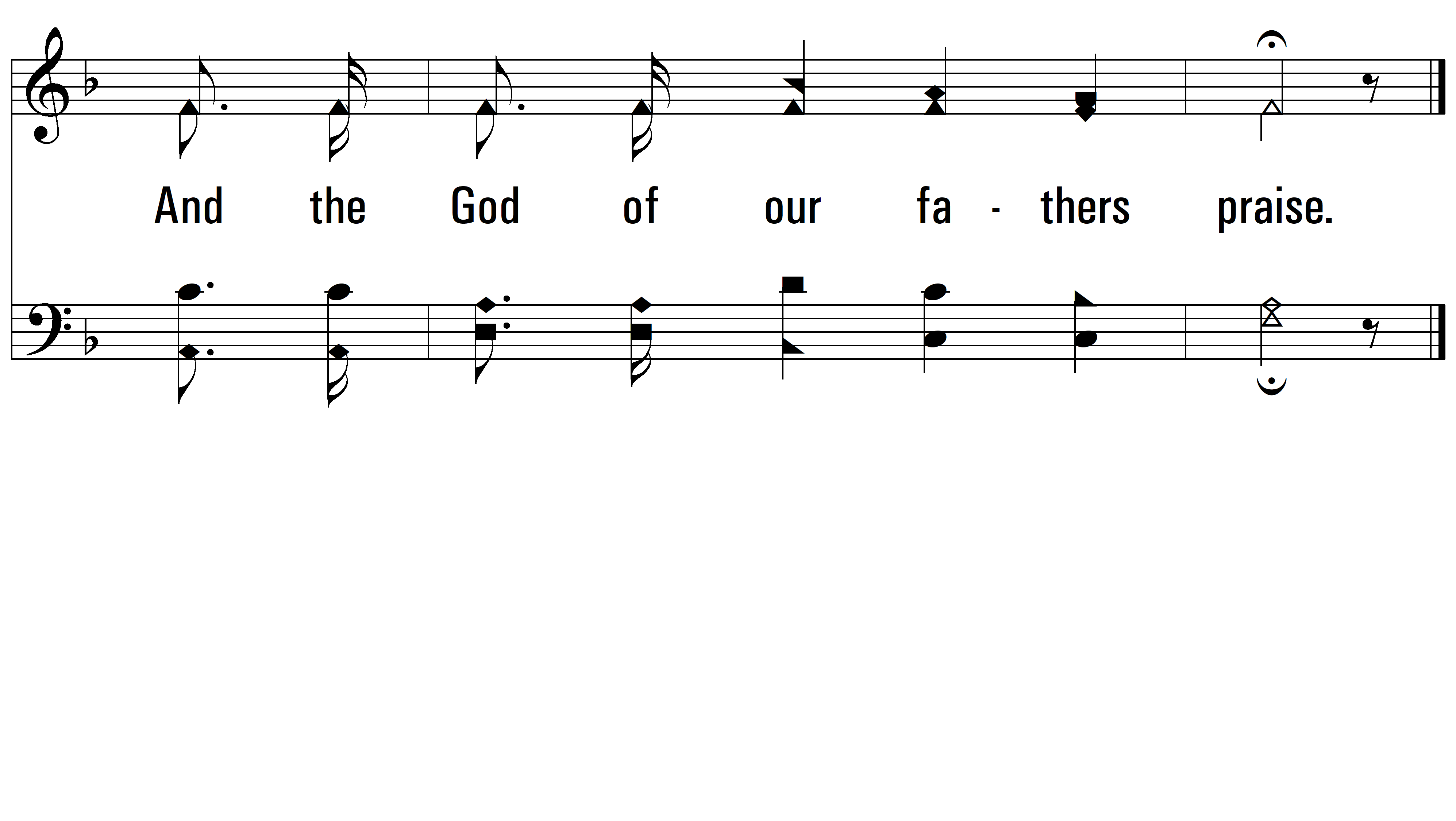 vs. 1
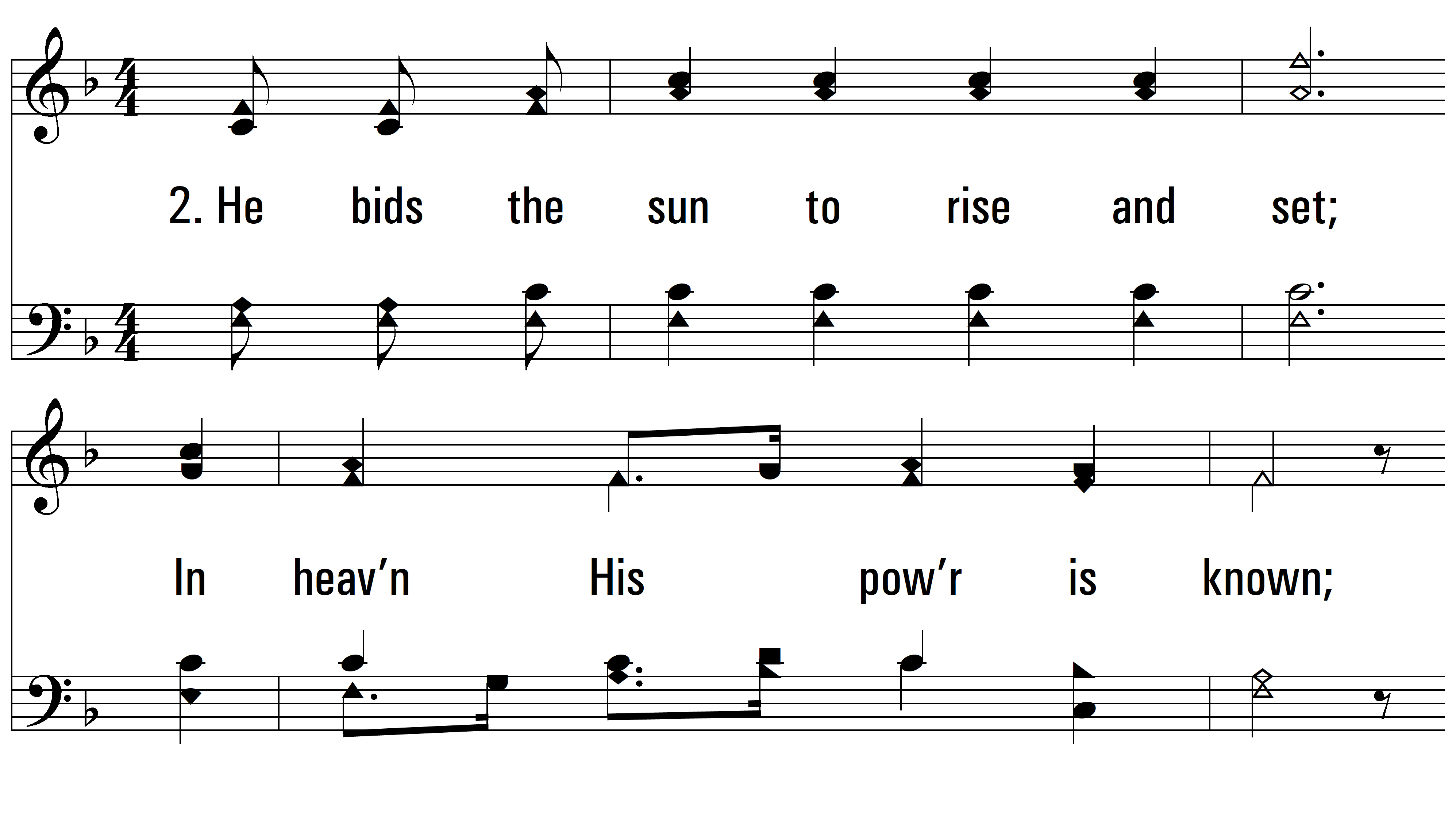 vs. 2 ~ Let Every Heart Rejoice And Sing
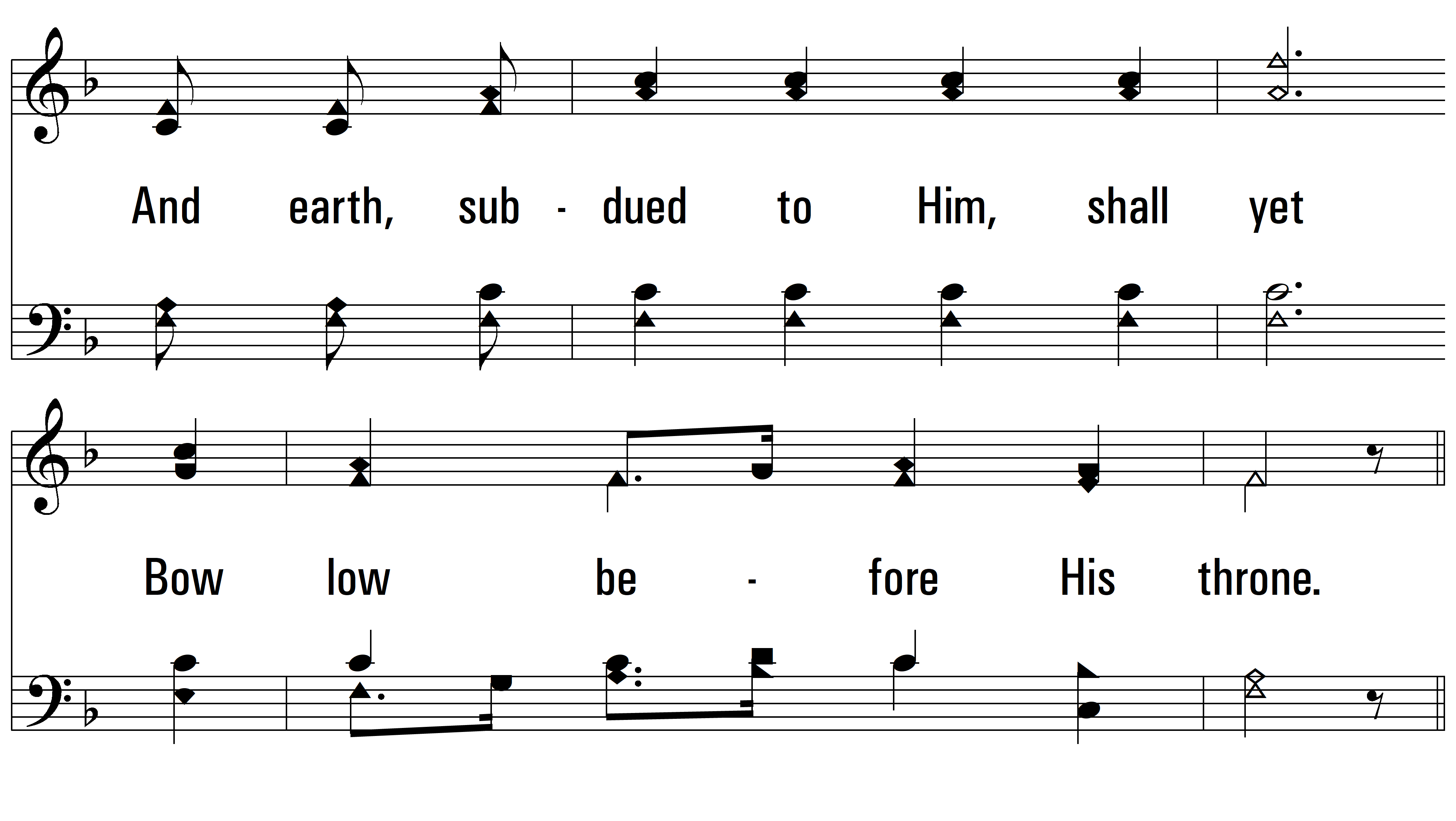 vs. 2
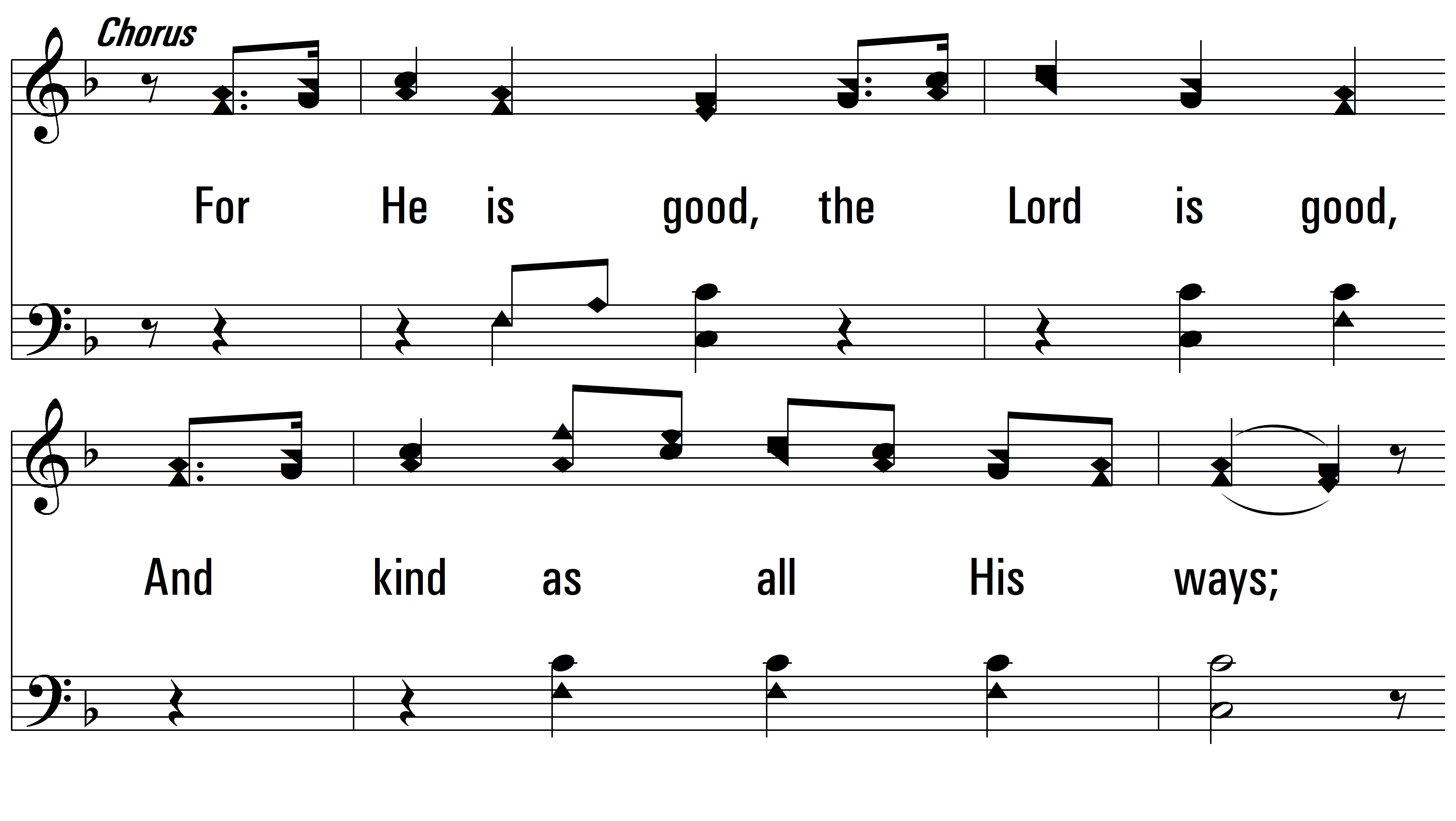 vs. 2
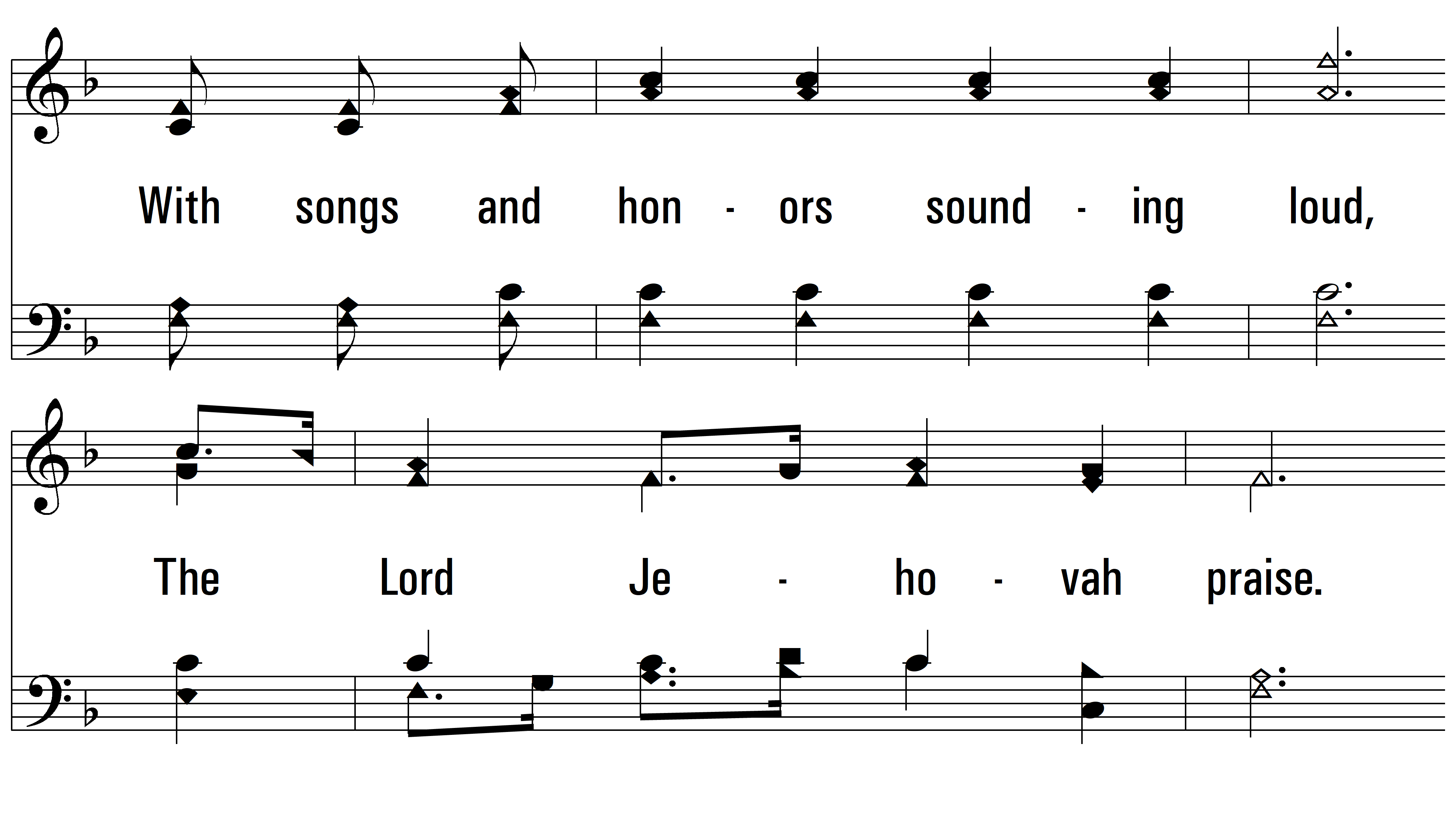 vs. 2
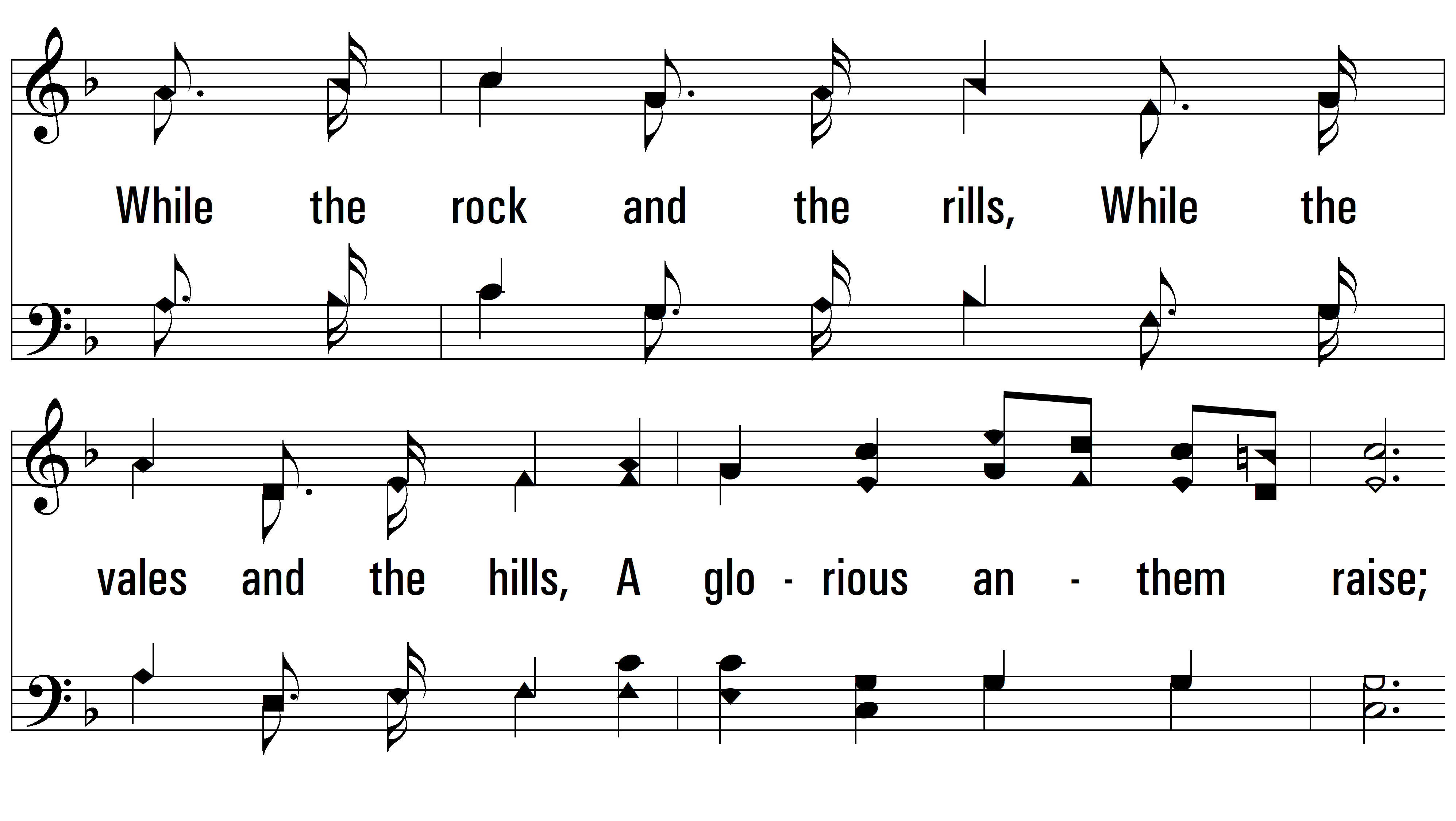 vs. 2
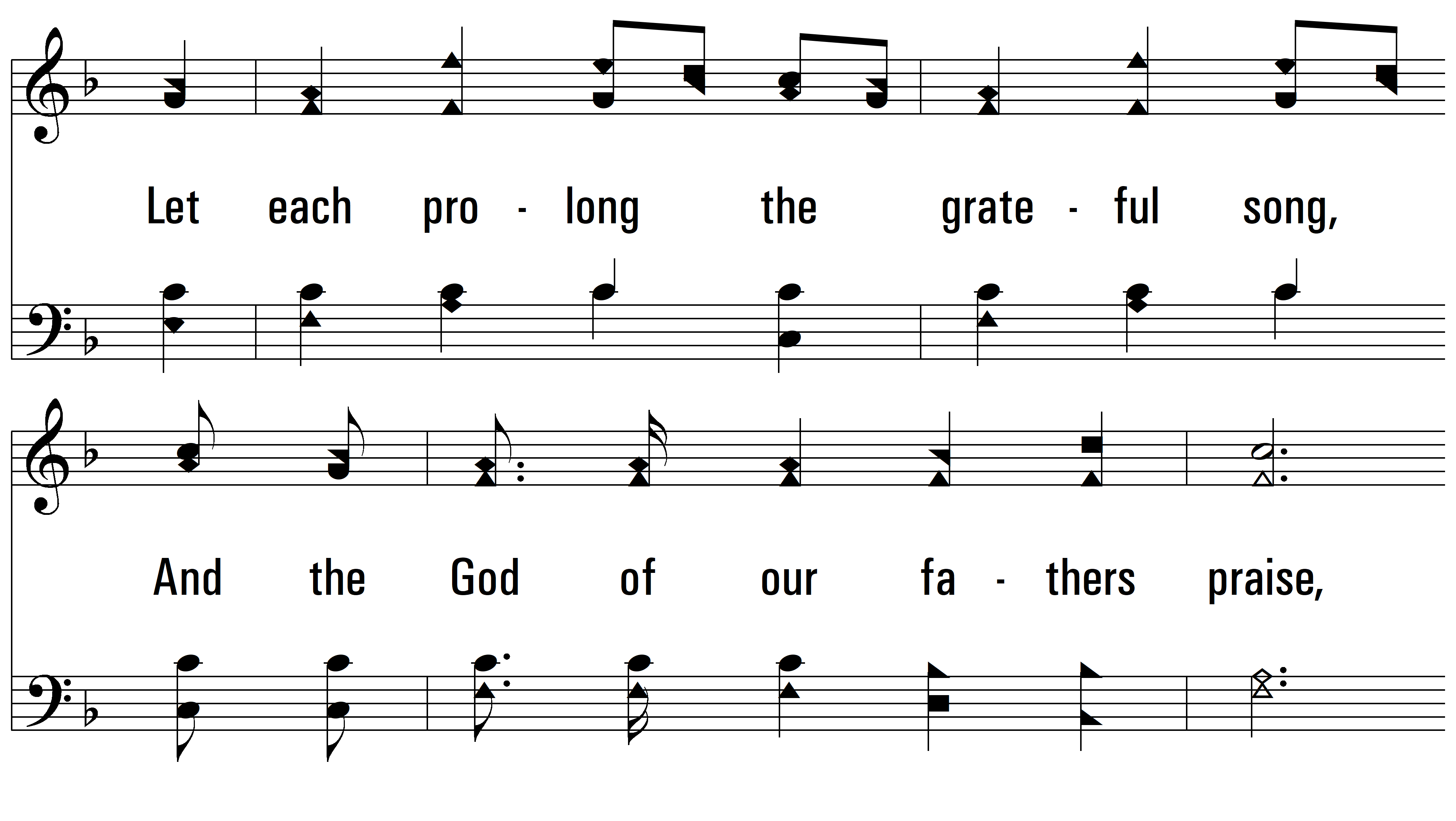 vs. 2
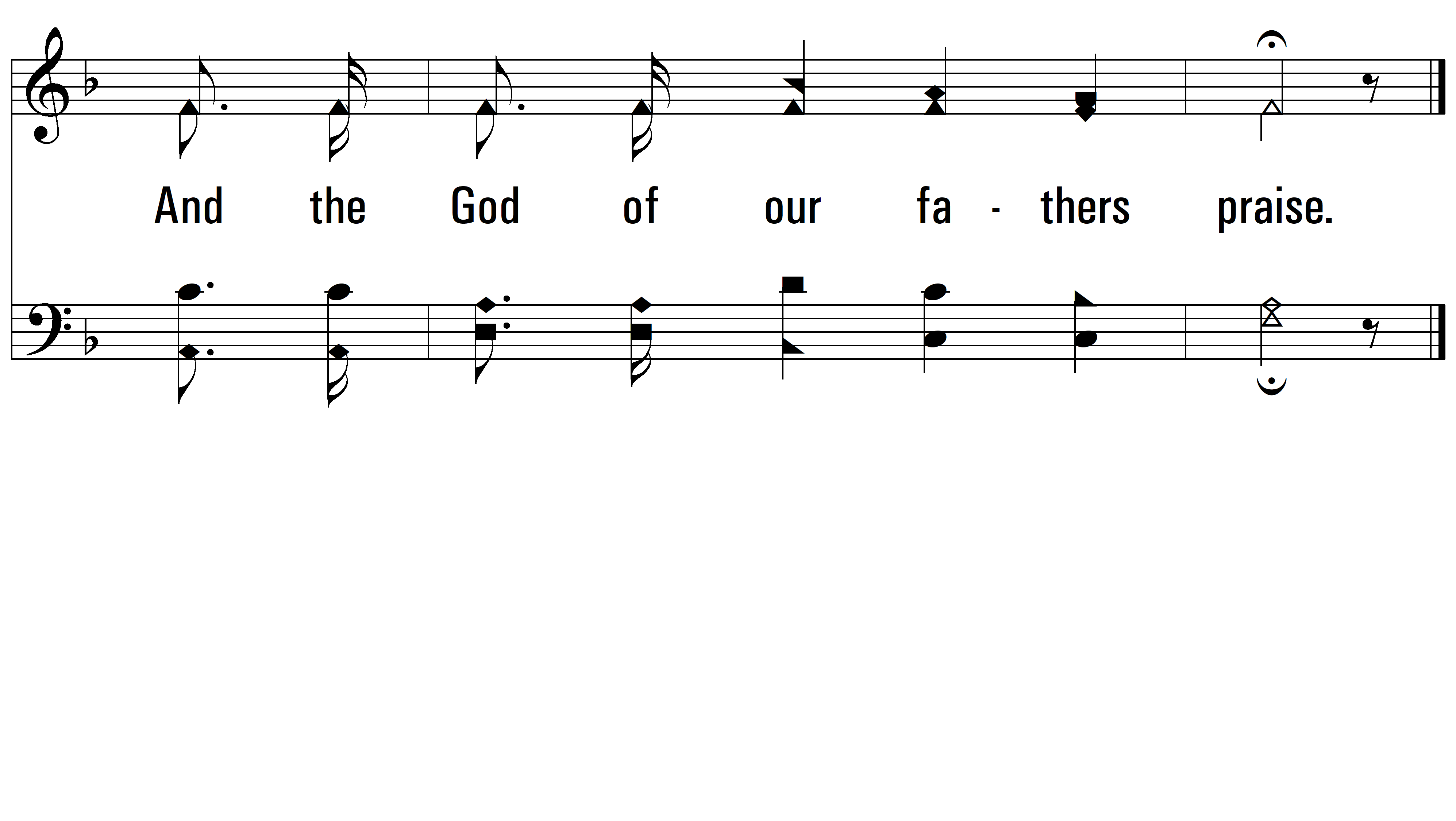 END
PDHymns.com
vs. 2